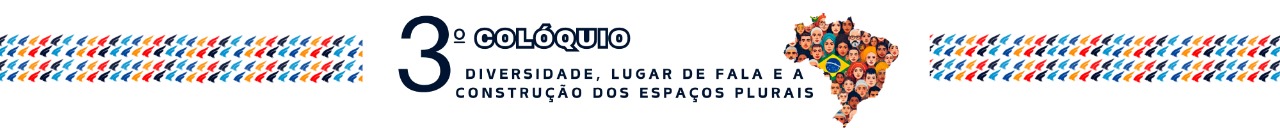 ECONOMIA COMPORTAMENTAL
Autor(es): MARCONDES, Ricardos¹; ALVES, Fernanda².
De forma geral, a pesquisa possibilitou refletir sobre: O que é economia comportamental? Quais são as suas aplicações? Como de fato, tomamos decisões? Vamos ver o conceito de Nudge, de arquitetura de escolha. E também, cases na área de atendimento negocial. 
Kahneman (1979) chegou à conclusão que 95% das nossas decisões diárias, estão focadas no sistema Emocional . A gente faz milhares de escolhas por dia e nem percebemos. Desde "Que roupa que eu vou pôr?" "O que eu vou tomar no café da manhã?" Até escolhas mais complexas. "Será que eu vou pedir demissão, divorciar, pedir aumento?”

CONSIDERAÇÕES FINAIS
Evidenciou-se teoricamente que Kahneman & Tversky (1979), na Teoria da Perspectiva, criam as heurísticas, que são os atalhos de pensamento na hora de decidir algo. Muita informação, muitas decisões para tomar diariamente, a gente escolhe caminhos mais fáceis. O que garante atalhos são os vieses comportamentais. Problema que esse atalho pode levar ao erro no pensamento. 

REFERÊCIAS 
Cite até três principais 




AUTORES:
¹ - Acadêmico curso Administração, 2023/8ª fase. 
² - Acadêmica curso Administração, 2023/8ª fase.
INTRODUÇÃO:
O trabalho a seguir é produto de pesquisa desenvolvida no curso de Administração FAOSC, com intuito de conclusão do curso.  Objeto de estudo foi criado  através da discussão sobre economia comportamental e a decisão final de compra. 
OBJETIVO GERAL:
Problematizar a Economia Comportamental e a decisão de compra final. 
OBJETIVOS ESPECÍFICOS:
Fundamentar o conceito de economia comportamental; 
Relacionar decisão de consumo com a teoria da economia comportamental; 
Compreender os sistemas Emocional e Racional no comportamento econômico. 
PROCEDIMENTOS METODOLÓGICOS:
Pesquisa de cunho conceitual, nível explicativo, método conceitual. Tipologia de pesquisa bibliográfica.

RESULTADOS GERAIS
Basicamente, a economia comportamental nos ensina que as pessoas tomam suas decisões com base em hábitos e costumes próprios que possuem em sua mente (Comportamento, competência e mentalidade).Economia comportamental percebe:
1)As pessoas tendem a escolher a melhor opção disponível (otimização) 
2) As pessoas tendem a escolher a melhor opção disponível quando interagem com outras pessoas
Assi, podemos entender que a utilidade da Economia Comportamental é estudar realmente como a te se comporta. Como nós lidamos com as questões do dia a dia, inclusive/principalmente com o dinheiro.
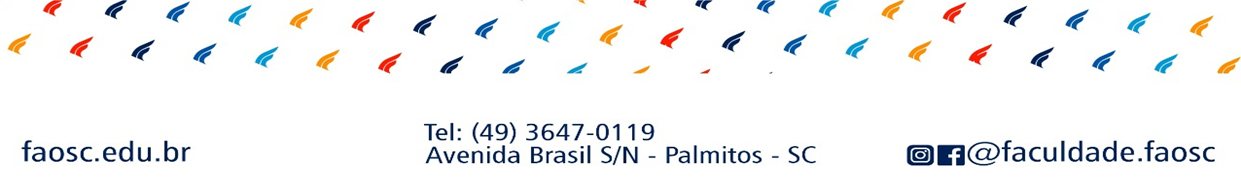